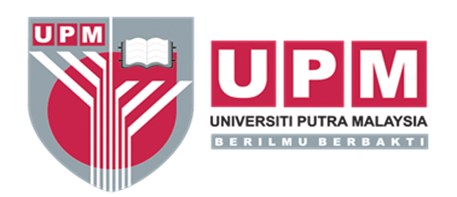 Asas Pengembangan Dalam Melaksanakan Projek Komuniti Dan Perancangan Pelaksanaan Program Komuniti
Dibentangkan Oleh:	
Prof. Madya Dr. Norsida Man
Fakulti Pertanian, UPM
Kepentingan Sektor Pertanian Kepada Negara Dan Masyarakat
Isu Dan Cabaran Pertanian
Konsep Pengembangan Dan Pengembangan Pertanian
Kepentingan Dan Peranan Pengembangan
Takrifan Masyarakat Dan Komuniti
Program Pengembangan
Perancangan Program Pengembangan
Model Perancangan Program Pengembangan
Proses Pelaksanaan Program Pengembangan
Pemantauan Program Pengembangan
Menilai Perancangan Program
Kesan Diharap Daripada Program Pengembangan
Program Pengembangan Pertanian Secara Penyelidikan
Fokus Peranan Pegawai Pengembangan Dalam Melaksanakan Projek Komuniti Dan Perancangan Pelaksanaan Program Komuniti
Kompetensi Pegawai
Latihan 
Komitmen Dan Kesediaan Pegawai
Keperluan Latihan
Isi Kandungan
Pengeluaran bahan mentah
Menjamin bekalan makanan
Mewujudkan peluang pekerjaan
Kepentingan Sektor Pertanian Kepada Negara Dan Masyarakat
Menjana pendapatan
Mengimbangi perdagangan negara
Mengembangkan industri desa
Memelihara ekologi alam sekitar
Isu Dan Cabaran Pertanian
Ruang tanah (pertanian dan pembangunan)
Pendekatan agensi pertanian yang kurang berkesan
Kualiti dan kuantiti hasil pertanian 
Kekurangan tenaga kerja
Penguatkuasaan undang-undang yang tidak menguntungkan petani dan pengusaha tempatan
Penggunaan teknologi
Persaingan antara industri pertanian dan industri lain
Penyakit dan perosak pertanian
Pengurusan manusia yang kurang cekap
Isu Dan Cabaran Pertanian
Kurang penglibatan belia dalam sektor pertanian
Kebergantungan kepada barang import
Perubahan cuaca dan bencana alam (banjir, kemarau)
Kemelesetan ekonomi
Kekurangan ilmu pengetahuan mengenai pertanian
Kenaikan harga barang yang menyumbang kepada kos pengurusan yang tinggi
Ketidakstabilan harga
Kekurangan teknologi setaraf negara maju
Ganguan biodiversiti
Apa itu Pengembangan?
Pengembangan: Satu proses pendidikan tidak formal yang dijalankan secara bersistem untuk memberi khidmat dan manggalakkan penerimaan sesuatu teknik, teknologi dan maklumat-maklumat baru oleh sesuatu kumpulan atau individu tertentu selaras dengan keperluan dan kemampuan mereka bagi mencapai kemajuan sosio-ekonominya. 
Tujuan pengembangan adalah untuk menghasilkan perubahan (impak) kepada seseorang individu yang dapat memberi kepuasan serta mencapai objektif masyarakat yang besar.
Asas pengembangan adalah menolong petani atau pelanggan untuk menolong diri mereka sendiri melalui proses pendidikan.
Konsep Asas Pengembangan
Pendidikan
Pembangunan
Pengembangan Pertanian
Pengembangan pertanian secara umumnya adalah merupakan satu aktiviti oleh agensi-agensi menyebarkan pelbagai maklumat mengenai inovasi pertanian kepada para petani demi meningkatkan produktiviti dan kesejahteraan hidup. 

Ia adalah salah satu cabang aktiviti pertanian yang amat penting di dalam memberikan bimbingan kepada para petani tentang inovasi dan teknologi baru yang dapat memberi maanfaat ke atas produktiviti pertanian.

Di Malaysia, setiap agensi pertanian mempunyai bahagian khusus yang ditubuhkan bagi tujuan memberikan khidmat nasihat untuk membantu klien dalam meningkatkan pengetahuan dan kemahiran dalam penggunaan kaedah atau inovasi teknologi terkini bagi meningkatkan produktiviti pertanian para petani.
Memberi khidmat nasihat
Melaksanakan pemindahan teknologi
Memberi nasihat kepada usahawan dan syarikat yang ingin melabur di  bidang pertanian
Meningkatkan produktiviti pertanian
Memastikan keselamatan dan kawalan makanan
Memantapkan pengurusan rantaian bekalan petani 
Membantu dalam mengkaji dan menyelesaikan masalah luar bandar
Meningkatkan taraf hidup petani
Menjadikan komuniti yang lebih baik dan progresif
Pengurusan pembaziran dan pembangunan pertanian secara lestari
Memenuhi literasi pertanian
Pembangunan modal insan
Membangunkan keupayaan institusi
Mewujudkan persekitaran lestari
Kepentingan Dan Peranan Pengembangan Pertanian
Empat Paradigma Pengembangan Pertanian
Kaedah Pengembangan Pertanian
Media Massa
Kumpulan
Individu
Demonstrasi 
Perjumpaan dalam Kumpulan
Pendidikan Secara Formal 
Pameran- Contoh: MAHA
Kempen
Sekolah Perladang (Farmer Field School)
Hari Bertemu Peladang / Hari Penternak Peladang
Program Mentor-mentee
Kunjungan ke Kawasan Ladang
Pusat Latihan Petani
Perbincangan 
Forum 
Sudut Bercakap (Speaking Corner)
Seminar
Pusat Konvensyen
Media Sosial (Facebook, Instagram, Twitter, Blog)
Laman Web Kerajaan
Brosur, Risalah, Poster
Youtube
Televisyen
Radio
Whatsapp Group
Surat Khabar
Majalah
Iklan
Jurnal
Buku Elektronik 
Applikasi Telefon (Google Play Store, App Store)
Buku Teks
Pertemuan Bersemuka
Lawatan Ke Ladang
Panggilan Telefon
Janji Temu
Konsultasi Secara Peribadi (One To One Consultation)
Mengirim Surat Secara Peribadi
E-mel
Menghubung Pegawai Pengembangan Pertanian Secara Tidak Formal
Perjumpaan Secara Tidak Rasmi
Komunikasi Dalam Pengembangan Pertanian
Komunikasi dalam pengembangan adalah bertujuan. Ia berkenaan dengan perubahan tingkah laku yang timbul daripada klien pengembangan

Perubahan dalam:
Apa yang mereka tahu
Apa yang mereka rasa
Apa yang mereka lakukan
Elemen Komunikasi
TAKRIFAN MASYARAKAT
Masyarakat menurut definisi Kamus Dewan (2005) ialah kumpulan manusia yang hidup bersama di sesuatu tempat dengan aturan dan cara tertentu.
J.L Gillin dan J.P Gillin
Masyarakat adalah kelompok manusia yang terbesar dan mempunyai kebiasaan, tradisi, sikap, dan perasaan persatuan yang sama.
Emile Durkheim
Masyarakat adalah suatu sistem yang dibentuk daripada hubungan antara anggota sehingga menampilkan suatu reality tertentu yang mempunyai ciri-ciri sendiri.
TAKRIFAN KOMUNITI
Komuniti adalah sekumpulan orang yang saling berinteraksi dan saling menyokong antara satu sama lain, saling berkaitan dengan pengalaman dan ciri-ciri bersama, mempunyai rasa kekitaan dan dibatasi oleh pengalaman atau ciri bersama oleh jarak fizikal mereka.


Cobigo V., Martin L., dan Mcheimech R. (2016)
Aktiviti Pengembangan
Aktiviti pengembangan merupakan salah satu daripada faktor penyumbang kepada peningkatan produktiviti dan kesejahteraan masyarakat petani di sesuatu kawasan.
Oleh itu isu pengembangan pertanian di kawasan ini menjadi satu isu yang perlu diperbincangkan dan diselesaikan.
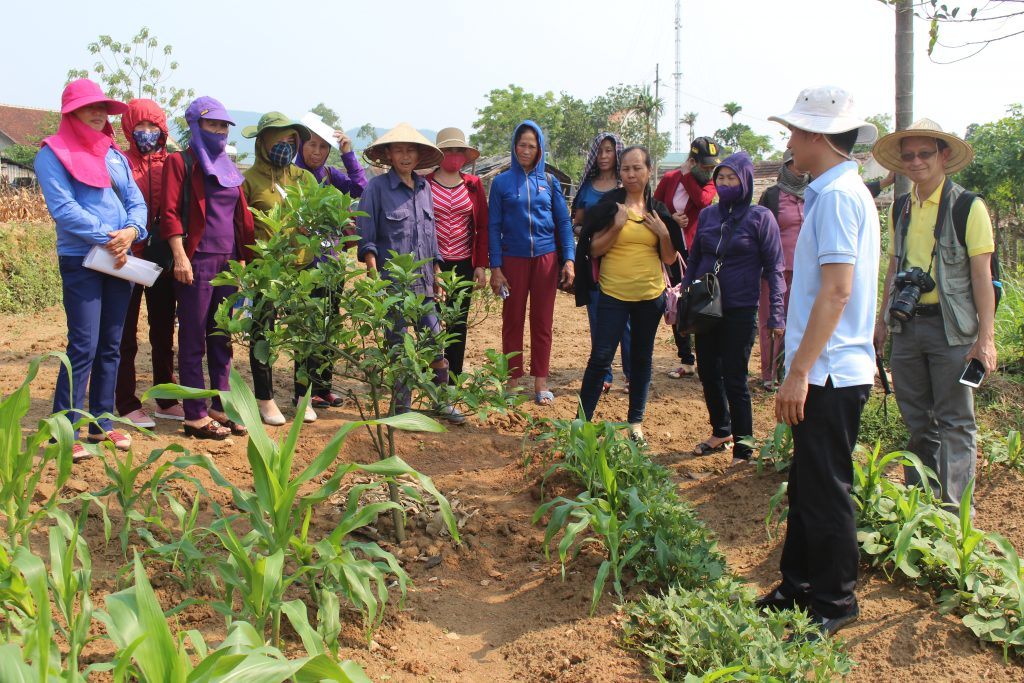 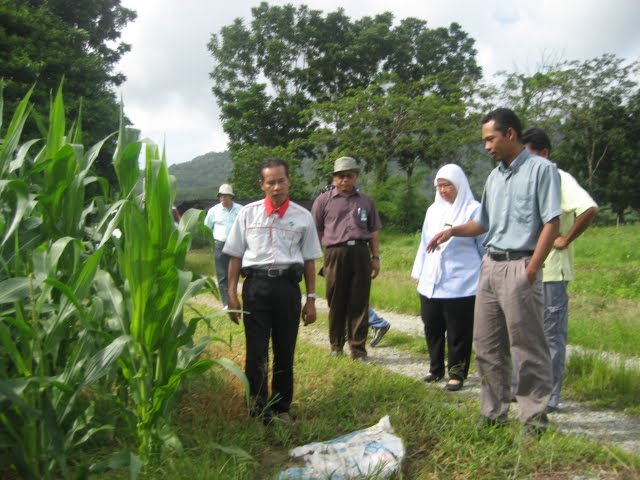 Menurut Kelsey dan Hearne (1949), "program pengembangan" ialah pernyataan situasi, objektif, masalah dan penyelesaian’.

Menurut USDA (1956), "program pengembangan" dicapai secara kerjasama oleh penduduk tempatan dan pegawai pengembangan dan termasuk kenyataan:
Keadaan dimana penduduk berada;
Masalah yang menjadi sebahagian daripada situasi tempatan;
Objektif dan matlamat penduduk tempatan berhubung dengan masalah ini; dan
Cadangan atau penyelesaian untuk mencapai objektif ini secara jangka panjang (mungkin beberapa tahun) atau dalam jangka masa pendek (mungkin satu tahun atau kurang).
Program Pengembangan
Leagans (1961) mengatakan bahawa "program pengembangan" adalah satu set objektif atau tujuan yang ditakrifkan dengan jelas, difikirkan secara sedar, diperoleh daripada analisis situasi yang mencukupi, yang akan dicapai melalui aktiviti pendidikan pengembangan’.
Lawrence (1962) mengatakan bahawa "program pengembangan" ialah jumlah keseluruhan semua aktiviti dan usaha perkhidmatan pengembangan daerah. Ia termasuk: 
Proses Perancangan Program
Kenyataan Program Bertulis
Rancangan Kerja
Pelaksanaan Program
Keputusan
Penilaian
Program Pengembangan
Konsep Program Perancangan
Konsep perancangan pengembangan adalah berdasarkan beberapa andaian. 

Boyle (1965) telah menyenaraikan andaian berikut dalam hal ini:
Merancang perubahan adalah prasyarat yang diperlukan untuk kemajuan sosial yang berkesan untuk orang dan komuniti.
Perubahan yang paling diingini adalah yang telah ditetapkan dan dicapai secara demokrasi.
Program pendidikan pengembangan, jika dirancang dan dilaksanakan dengan betul, boleh memberi sumbangan besar kepada perubahan yang dirancang.
Adalah mungkin untuk memilih, mengatur dan mentadbir program yang akan menyumbang kepada kemajuan sosial dan ekonomi rakyat.
Rakyat dan masyarakat memerlukan bimbingan, kepimpinan dan bantuan pendidik pengembangan untuk menyelesaikan masalah mereka secara terancang dan sistematik.
Andaian Mengenai Perancangan Pengembangan
Perancangan Program Pengembangan
Perancangan program pengembangan adalah satu proses
Perancangan program pengembangan adalah proses membuat keputusan
Perancangan program pengembangan memerlukan pemikiran awal
Perancangan program pengembangan memerlukan kemahiran dan kebolehan pada pihak perancang
Perancangan program pengembangan dibina berdasarkan kandungan
Perancangan program pengembangan adalah proses tindakan sosial
Perancangan program pengembangan adalah usaha kolaboratif
Perancangan program pengembangan adalah satu sistem
Hasil akhir perancangan program pengembangan ialah program pengembangan
Konsep Perancangan Program Pengembangan
Perancangan program dilihat sebagai satu proses dimana wakil rakyat terlibat secara intensif dengan agen pengembangan dan orang profesional lain dalam empat aktiviti (Boyle, 1965):
Mempelajari fakta dan trend
Mengenal pasti masalah dan peluang berdasarkan fakta dan trend ini
Membuat keputusan tentang masalah dan peluang yang perlu diberi keutamaan
Mewujudkan objektif atau cadangan untuk pembangunan ekonomi dan sosial masyarakat pada masa hadapan melalui program pendidikan
Ini adalah proses di mana rakyat di negara ini, melalui pemimpin mereka, merancang program pengembangan mereka. Pegawai pengembangan profesional negara dan negeri membantu dalam proses ini. Hasil akhir dari proses ini ialah pernyataan program bertulis (written programme statement) (Lawrence, 1962).
Definisi Perancangan Program Pengembangan
Perancangan program pengembangan adalah proses menentukan, membangun dan melaksanakan program. Ia adalah proses yang berterusan, dimana petani, dengan bimbingan dan kepimpinan pegawai pengembangan, cuba untuk menentukan, menganalisis dan menyelesaikan masalah tempatan. Dalam hal ini, terdapat tiga ciri:

Apa yang perlu dilakukan
Bila perlu dilakukan
Bagaimana ia harus dilakukan 

(Musgraw, 1962)
Definisi Perancangan Program Pengembangan
Analisis mengenai ini dan definisi lain bagi perancangan program pengembangan adalah:
Merupakan proses sosial membuat keputusan
Melibatkan pemikiran awal
Merupakan proses langkah demi langkah yang progresif
Menggunakan cara pendidikan dalam menentukan matlamat dan situasi
Dibina berdasarkan peningkatan teknologi, orang, keperluan, minat, sumber, nilai, sikap dan kemahiran mereka
Hasil akhir ialah pernyataan bertulis tentang situasi, masalah, objektif dan penyelesaian

Oleh itu perancangan program pengembangan boleh ditakrifkan sebagai:
Proses membuat keputusan, tindakan sosial di mana pendidik pengembangan melibatkan wakil rakyat
Untuk menentukan keperluan, masalah, sumber dan keutamaan mereka
Untuk memutuskan program pengembangan yang terdiri daripada analisis situasi, masalah, objektif dan penyelesaian
Yang akan menjadi asas kepada rancangan Pendidikan pengembangan untuk tempoh tertentu
Rasional Perancangan Program
Menurut Kelsey dan Hearne (1949), perancangan program pengembangan yang mantap adalah berdasarkan analisis fakta dalam situasi;
Memilih masalah berdasarkan keperluan
Menentukan objektif dan penyelesaian yang menawarkan kepuasan
Mencerminkan prestasi dengan fleksibiliti
Menggabungkan keseimbangan dengan penekanan
Membayangkan rancangan kerja yang pasti
Adalah proses yang berterusan
Adalah satu proses pengajaran
Adalah proses penyelarasan
Melibatkan penduduk tempatan dan institusi mereka
Menyediakan untuk penilaian keputusan

Oleh itu boleh dikatakan bahawa perancangan program adalah sebahagian daripada proses pembangunan dan memastikan penggunaan sumber, akauntabiliti dan pembangunan manusia yang lebih baik dan cekap.
Prinsip Perancangan Program
8 Langkah Asas Perancangan Program Pengembangan
Pengumpulan Fakta
Analisis Situasi
Pengenalpastian Masalah
Penentuan Objektif Dan Matlamat
Membangunkan Pelan Kerja Dan Kalendar Operasi
Pelan Kerja Susulan Dan Kalendar Operasi
Penilaian Perkembangan
Pertimbangan Semula Dan Penyemakan Program
Perancangan Program Komuniti
Perancangan program pengembangan adalah berdasarkan analisis fakta dalam sesuatu situasi
Perancangan program pengembangan memilih masalah berdasarkan minat dan keperluan rakyat
Perancangan program pengembangan menentukan objektif dan penyelesaian yang pasti yang menawarkan kepuasan
Perancangan program pengembangan mempunyai ketetapan dengan fleksibel
Perancangan program pengembangan mempunyai keseimbangan dengan penekanan
Proses Perancangan
Perancangan program pengembangan mempunyai rancangan kerja yang pasti
Perancangan program pengembangan adalah satu proses pendidikan
Perancangan program pengembangan adalah proses yang berterusan
Perancangan program pengembangan adalah proses penyelarasan
Perancangan program pengembangan melibatkan penduduk tempatan dan institusi mereka
Perancangan program pengembangan menyediakan untuk penilaian keputusan
Model Perancangan Program Pengembangan
Sandhu (1965) membangunkan model untuk merancang program pengembangan dan pembangunan luar bandar. Model ini mempunyai enam fasa dengan nombor atau langkah yang perlu diikuti di bawah setiap fasa.
Sediakan rancangan kerja yang mengandungi maklumat mengenai:
Orang yang perlu dihubungi
Matlamat, tarikh dan tempat
Prosedur pengajaran yang perlu dipatuhi
Tugas, latihan dan pengiktirafan pemimpin
Peranan yang perlu dimainkan oleh kakitangan sambungan
Peranan yang perlu dimainkan oleh agensi lain
Sediakan kenyataan bertulis tentang:
Keadaan
Objektif
Masalah
Penyelesaian.
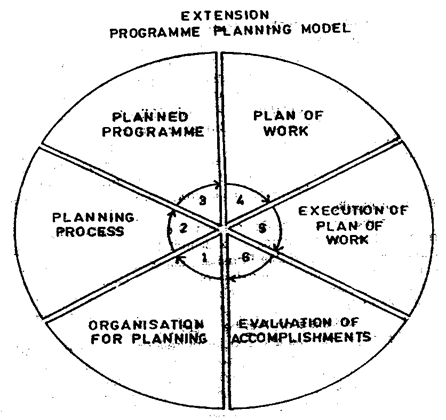 Mencapai kefahaman berkenaan prinsip, prosedur, peranan dan jadual waktu
Menganalisis situasi
Tentukan objektif
Pilih masalah dengan mengambil kira keutamaan
Cari penyelesaian
3
4
Membuat penyusunan awal untuk input dan bahan bantu mengajar
Mentafsir program yang diluluskan kepada kakitangan dan wakil rakyat
Menjalankan program yang dirancang, fasa demi fasa, secara terkoordinasi
2
5
6
1
Setiap ahli jawatankuasa perancangan faham dengan jelas
Tujuan kumpulan
Bagaimana kumpulan harus berfungsi dalam mencapai tujuannya
Peranan individunya sebagai ahli
Buat penilaian serentak
Buat penilaian ex-post facto
Model Perancangan dan Penilaian Program Pengembangan Negeri NC
Model Perancangan dan Penilaian Program Pengambangan Negeri NC menyediakan standard untuk kecemerlangan dalam pengaturcaraan pendidikan proaktif.
Model ini merangkumi empat (4) dimensi, setiap satu mengandungi satu set langkah tindakan:
Mengenal pasti isu yang memberi kesan kepada komuniti setempat kami
Merancang program untuk menangani cabaran tersebut
Menyampaikan program pendidikan berasaskan penyelidikan dalam komuniti tempatan
Menilai program tersebut untuk mencirikan sebarang faedah kepada alam sekitar, kualiti hidup dan ekonomi

Model ini digunakan untuk memenuhi matlamat yang merangkumi
Perancangan program yang berkesan di peringkat tempatan, berbilang daerah, daerah, negeri dan pelbagai negeri
Menghubungkan perancangan program dengan penilaian
Menyelaras sumber universiti
Melaporkan kesan
Memperoleh input pihak berkepentingan
Meningkatkan akauntabiliti dan penilaian
Memenuhi mandat perundangan
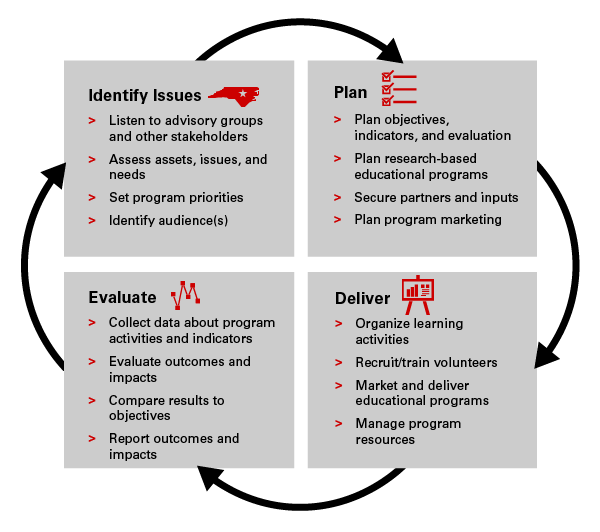 Proses Pelaksanaan Program Pengembangan
Panduan Dan Pertimbangan Penting Untuk Membangun Program
Langkah-langkah Memperkukuhkan Pelaksanaan Program/Aktiviti Pengembangan
Mengadakan profil pelanggan
	Maklumat asas kawasan perkhidmatan
Peta kawasan
Luas kawasan
Luas mengikut tanaman
Bilangan penduduk mengikut kaum
Bilangan pelanggan mengikut tanaman
Profil pelanggan
Bilangan pelanggan mengikut umur
Menyediakan dokumen perancangan bagi program/ aktiviti pengembangan yang termasuk:
Latihan pegawai pengembangan
Lawatan khidmat nasihat
Kursus
Lawatan belajar
Petak demonstrasi
Hari bertemu pelanggan
Hari ladang
Mesyuarat
Pemantauan Program Pengembangan
Menilai Perancangan Program
Kesan Diharap
Pengembangan tidak berkaitan langsung dengan penjanaan pengetahuan. Hal Ini dilakukan di institusi khusus seperti pusat penyelidikan pertanian, kolej pertanian dan universiti pertanian.

Petani tidak melawat stesen penyelidikan dan mendapatkan maklumat secara langsung  untuk menyelesaikan masalah di ladang.

Oleh itu, pegawai pengembangan merupakan agen untuk membawa masalah  petani kepada penyelidik untuk penyelesaian dan membawa pengetahuan saintifik kepada petani di ladang utnuk meningkatkan kecekapan pertanian.
(Ganpat et al., 2016)
Program Pengembangan Pertanian Secara Penyelidikan
Pegawai Pengembangan Dilihat Sebagai
Ciri-ciri Seorang Pegawai Pengembangan
Fokus Peranan Pegawai Pengembangan Dalam Melaksanakan Projek Komuniti Dan Perancangan Pelaksanaan Program Komuniti
Kompetensi
Kompetensi
Latihan
Latihan
Nisbah pegawai pengembangan dengan jumlah petani di sesuatu kawasan perlulah diambilkira sekiranya matlamat pengembangan iaitu pemindahan teknologi dan pembangunan modal insan ingin dilakukan secara berkesan. 

Penempatan dan pengagihan pegawai di sesuatu kawasan, tempoh perkhidmatan perlu dilakukan dengan teliti mengikut keperluan oleh pihak pengurusan.

Sebolehnya pegawai pengembangan perlu tinggal, belajar dan menjalani hidup bersama masyarakat petani setempat supaya mereka menjadi agen perubahan yang lebih peka dengan perubahan persekitaran dan keperluan petani.
Komitmen Dan Kesediaan Pegawai
Untuk mempertingkatkan kualiti seseorang pegawai pertanian, latihan perlu diberikan kepada mereka supaya peningkatan dari segi pengetahuan, kemahiran, amalan dan perubahan sikap dapat berlaku. 

Pembangunan dan penggubalan modul latihan pula perlu menjuruskan kepada latihan yang meliputi pengetahuan (Pengembangan, Pengurusan Ladang, Perniagaan, Keusahawanan, Psikologi Pendidikan Dan Lain-lain), kemahiran teknikal (Teknikal Tanaman, Kejenteraan, Pengairan Dan Saliran, Fisiologi Tumbuhan Dan Lain-lain) dan kemahiran proses (Komunikasi Dua Hala, Pengucapan Awam, Kemahiran Berkerja Dalam Kumpulan Dan Lain-lain).
Keperluan Latihan
Keperluan Latihan
Apa yang penting melalui latihan yang diterima, seseorang pegawai pengembangan berkebolehan menilai keperluan masyarakat tani dan mengenali tahap kemampuan diri sendiri. 

Bagaimanapun latihan tersebut perlu mengikut tahap kelayakan, situasi dan keperluan seseorang pegawai pengembangan pertanian itu sendiri.
Terima Kasih